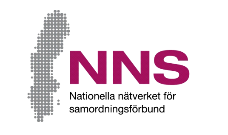 Nationell indikatorrapport 2023
Sjunde nationella indikatorrapporten som visar på utveckling av den verksamhet som bedrivs med stöd av samordningsförbund.

Resultaten grundas på enkätundersökningar genomförda av 32 samordningsförbund och svar från 2 926 enkäter 
       (deltagare, personal, remittenter, chefsgrupper och styrelser)

Insamlingsperiod november 2022 till oktober 2023
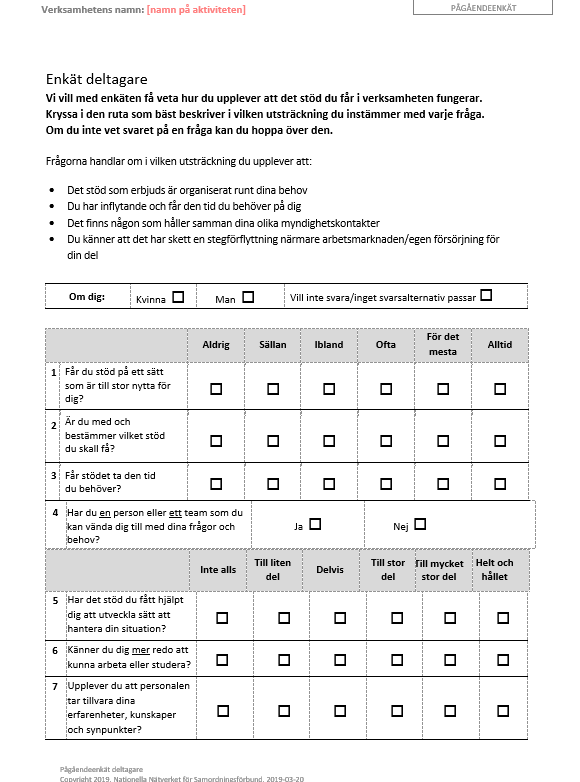 [Speaker Notes: Antal besvarade enkäter:
1 122 Deltagare pågående
900 Deltagare avslut
372 Personal
209 Chefer
154 Styrelse
169 Remittenter]
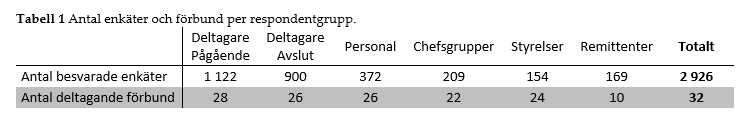 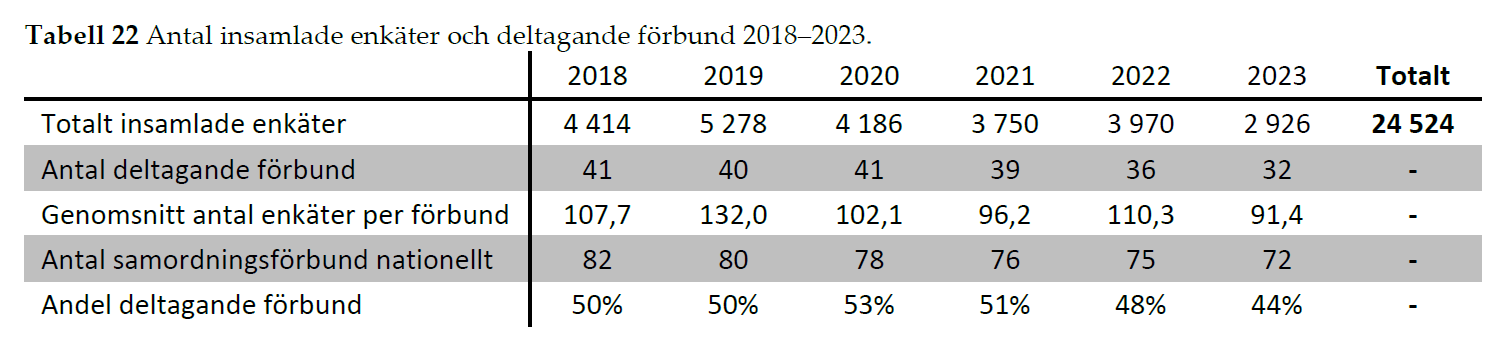 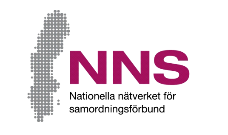 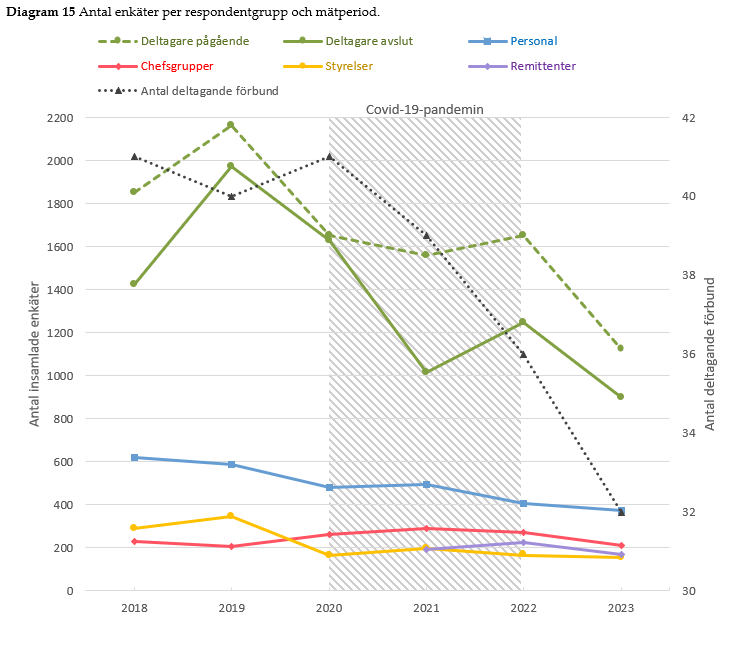 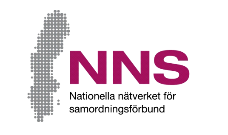 Årets rapport
Hur ser utvecklingen ut över tid? Linjediagram för 12 av 16 indikatorer

Var finns de stora skillnaderna? Signifikanstest mellan kvinnor och män samt mellan mätningarna 2022-2023

Inom vilka områden går samverkan som bäst? Spindeldiagram för alla respondentgrupper
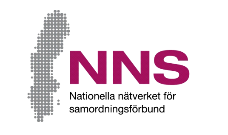 Resultat i korthet
Deltagarna är nöjda med kvaliteten i insatserna, upplever att de har inflytande över sin rehabiliteringsprocess och känner att de efter insats är mer redo att arbeta och studera.
Skillnader i upplevelse mellan kvinnor och män är generellt små, men vissa könsskillnader kan behöva uppmärksammas. 
Det tycks finnas en hög grad av tillit och respekt mellan de professionella i samverkan.
Färre förbund har deltagit i årets mätning jämfört med tidigare år och färre antal enkäter har samlats in.
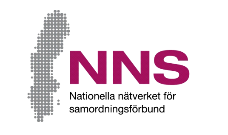 Indikator 5: Stöd att hantera sin situation, 2018–2023. Andelen klart positiva svar
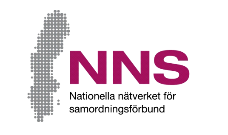 [Speaker Notes: Skillnaden mellan könen i pågåendeenkäten tydlig denna mätperiod.
Sign. skillnad i pågående.]
Indikator 7: Närmare arbete/studier, 2018–2023. Andelen positiva svar
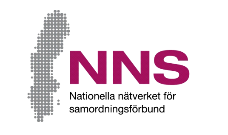 [Speaker Notes: Sign. skillnader mellan könen både pågående och avslut, men inte över tid. 

Frågor: ”Känner du dig mer redo att kunna arbeta eller studera jämfört med innan du fick kontakt med oss?”]
Nyckeltal per indikator, avslutade deltagare
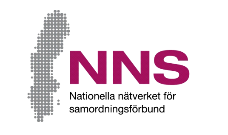 Vad står resultaten för?
Gruppdiskussion i breakout rooms
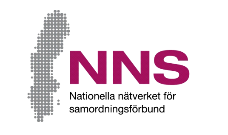 Indikator 12: Samverkansstrukturer, 2018–2023. Andelen klart positiva svar
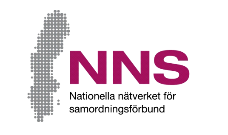 [Speaker Notes: Skillnaden i styrelsens svar är märkbart denna mätperiod. 

Frågor: ”Har ni strukturer för att initiera, upprätthålla och underhålla relationer mellan inblandade aktörer?”]
Nyckeltal per indikator, övriga respondentgrupper
Färgade fält:
Deltagarfokuserade indikatorer
Samverkansfokuserade indikatorer
Uppföljning- och utvecklings-indikatorer
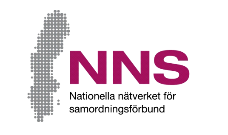 Vad står resultaten för?
Gruppdiskussion i breakout rooms
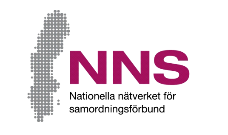